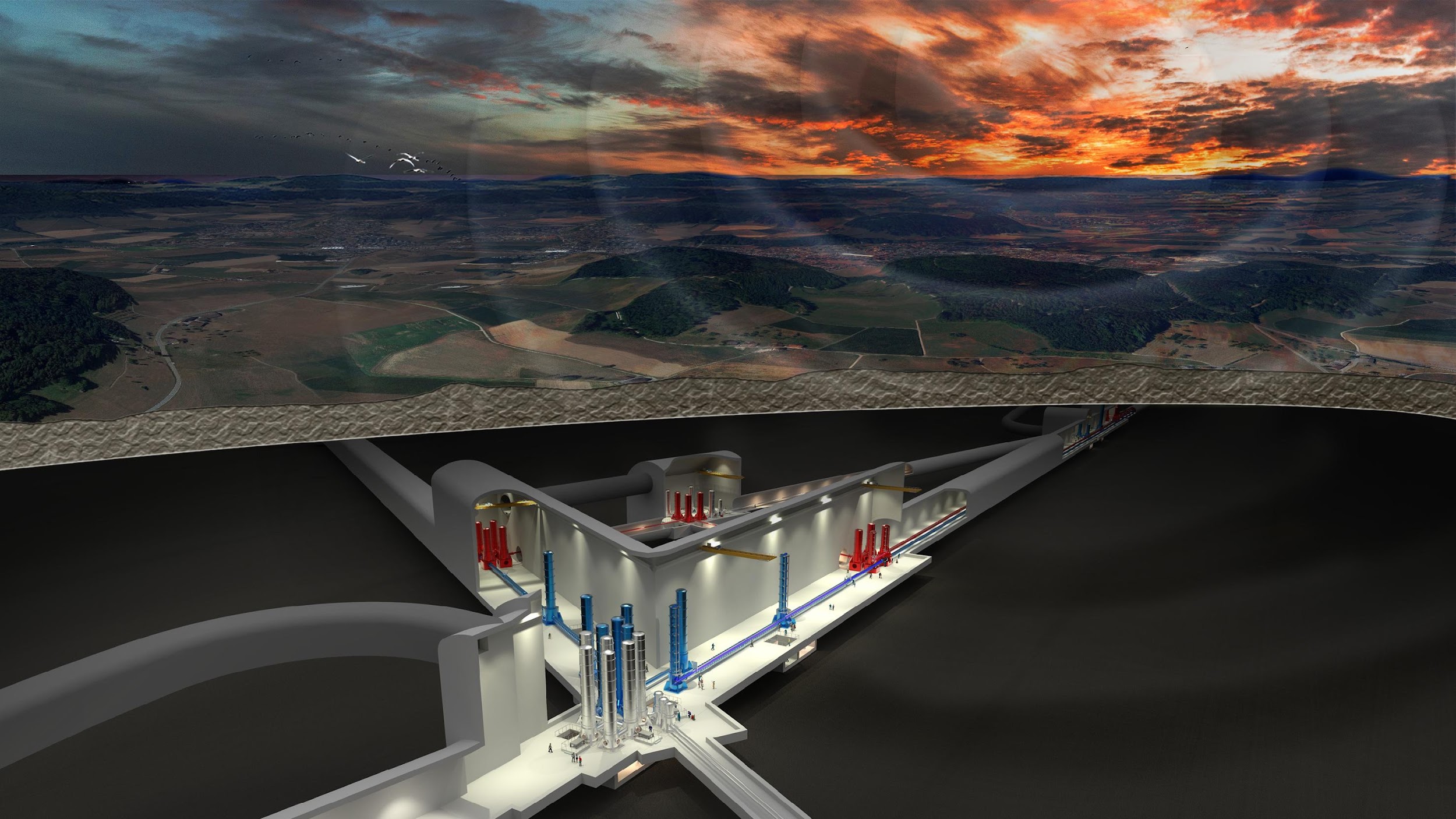 INFN-IFAE MeetingRound-table
Electronics
 radio comms to reduce cables in the vacuum chambers
 
 Optics
 

 New projects
2
ETIC
network of facilities
3
VACUUM
Facilities around Europe: Karlsruhe, Nikhef, …
ETIC (CALATIA)
 new method to measure hydrocarbon partial pressure
 study of hydrocarbon contamination on surface in UHV systems (procedures and cryostat)
4
CRYOGENICS
cryogenic shields 
 mechanical engineers (already involved in the ET Pathfinder project)
 Wireless DC tilt control of marionette
5
SUSPENSIONS
electronics ? 
 optical sensors
 cable reduction
 low noise device for controlling suspensions
6
Wave front sensing and control
Simulation
 Thermal compensation for HF
 radiative cooling
7
ANM
models and simulations 
 computing effort to support NN simulations
 lidar test for atmospheric NN cancellation
 FEA/FEM simulation
 Comp. resources
 manpower 
 custom DAQ systems
 Electronics
NN
MN
EnvSensorNoise
8
Core Optics and Coatings
Many coating facilities for small prototype samples
 Possibility to qualify prototype samples for baffles
9
Quantum Noise Reduction
QNR optical simulations
 electronics development
 integrated optics
10
Scattered Light Mitigation
Experimental facility to measure scattering properties
 Dust qualification
11
Computing
Low-latency analysis and alert infrastructures
HPC access and interfaces
ML applications in low-latency

 Support for the next Mock Data Challenge
12
Agenda: R&D activities and facilities
ET R&D Activities @ Italy
 3G Vacuum Systems and Cryogenics
 Cryogenic payload
 Suspensions and Seismic Isolation Systems 
 Active Noise Mitigation
 Core Optics and Coatings 
 Wave front sensing and control 
 Quantum Enhancements 
 Stray light mitigation 
 Computing
13
Agenda: R&D activities and facilities
ET Infrastructure Consortium (ETIC)
 upgrade of existing facilities
 setup of new R&D facilities

Ready by the end of 2025 (PNRR timeline)
14